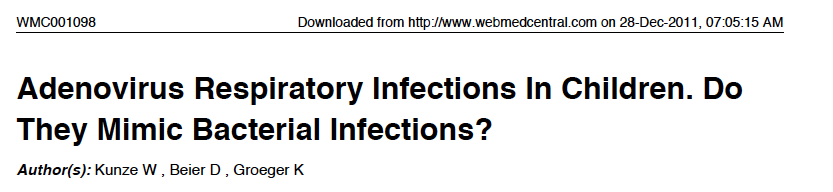 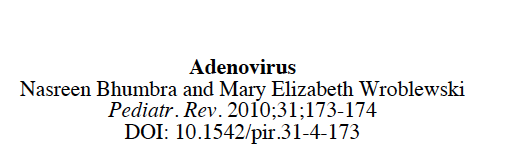 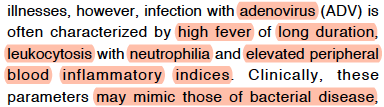 …
…
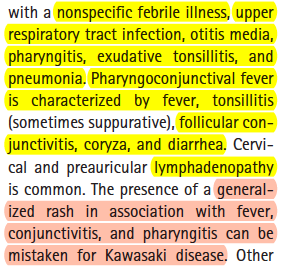 …
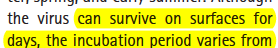 …
…
Probabilité d’avoir un adénovirus
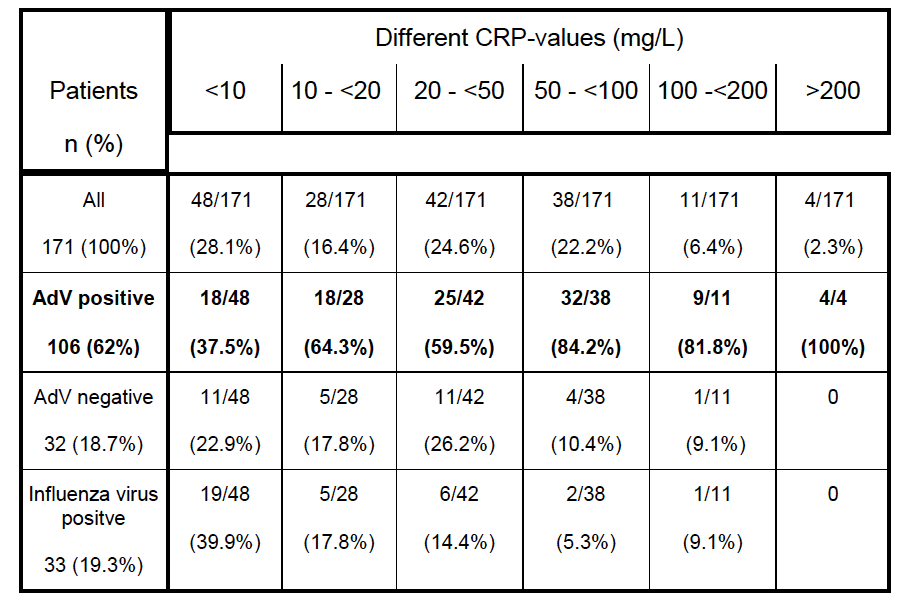 …